Zero-resource Language verification and identification
2019/5/29
于嘉威
语音中包含很多信息
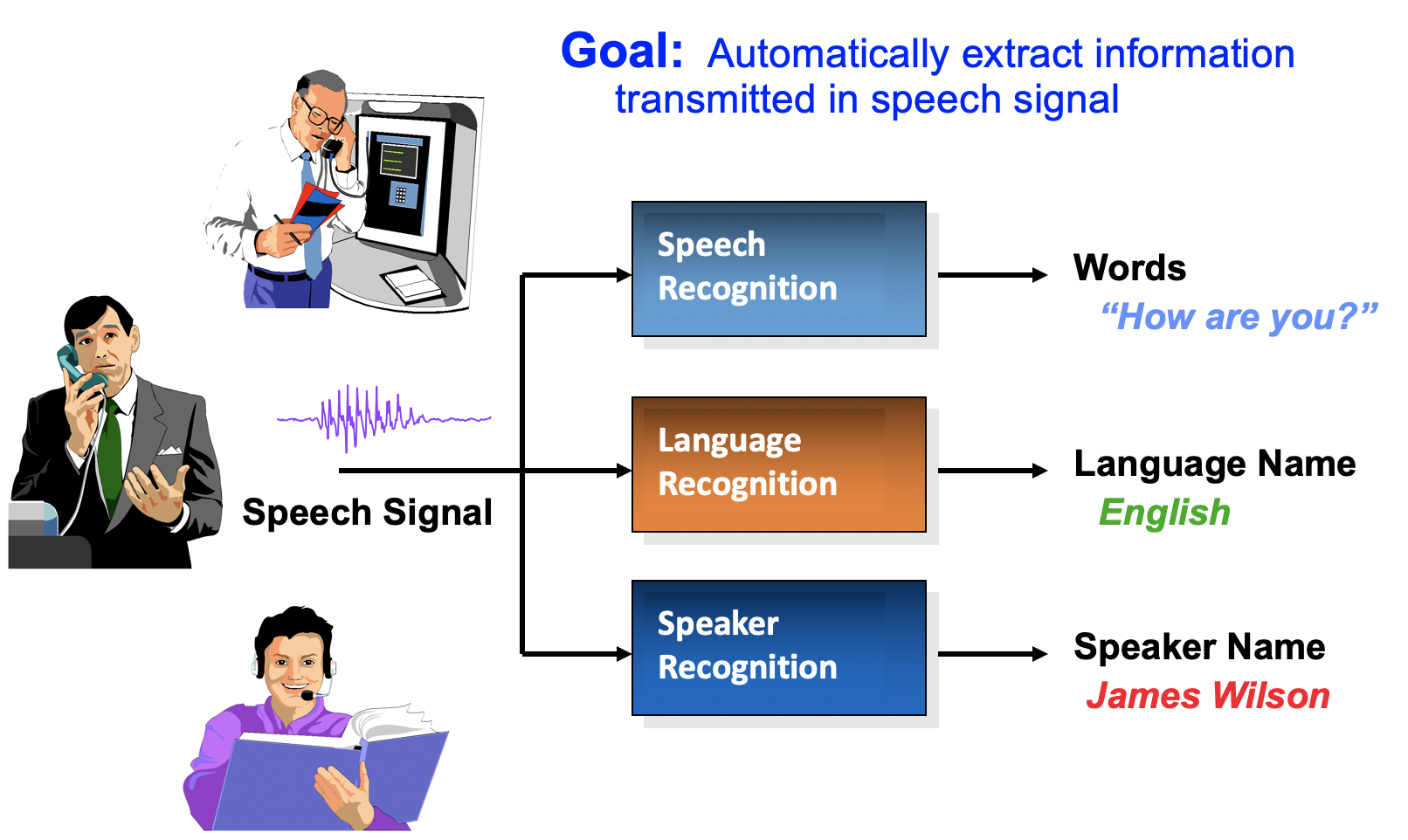 [Speaker Notes: 语音里包含很多信息]
什么是自动语种识别？
通过计算机识别给定语音是什么语言
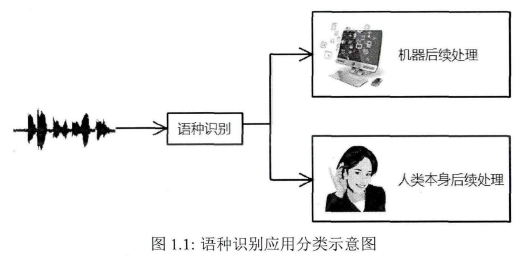 多语言环境下的自动语音识别
自动转接
国家安全
[Speaker Notes: 语音里包含很多信息]
分类
基于文本的语种识别
基于语音的语种识别
Language identification
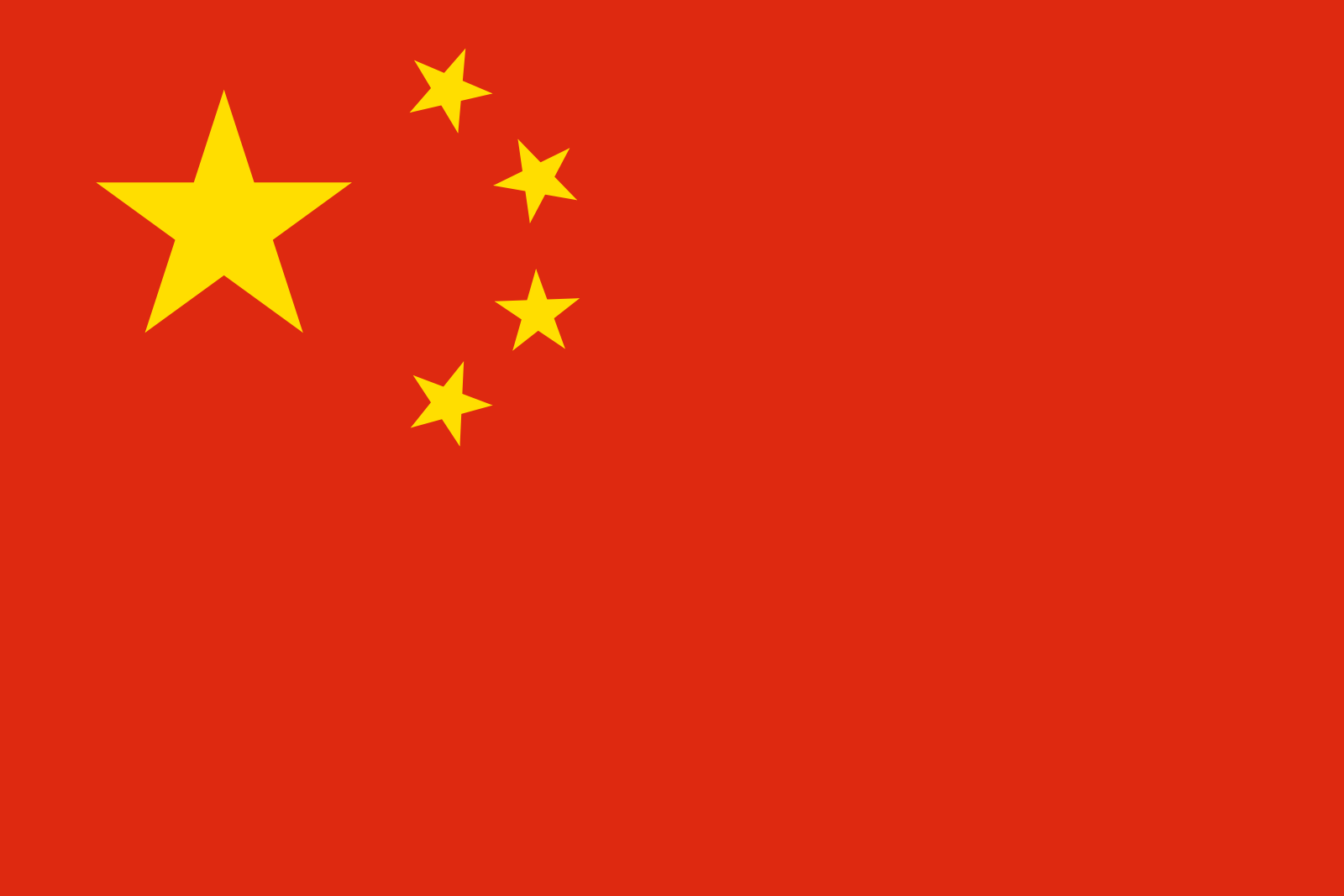 ?
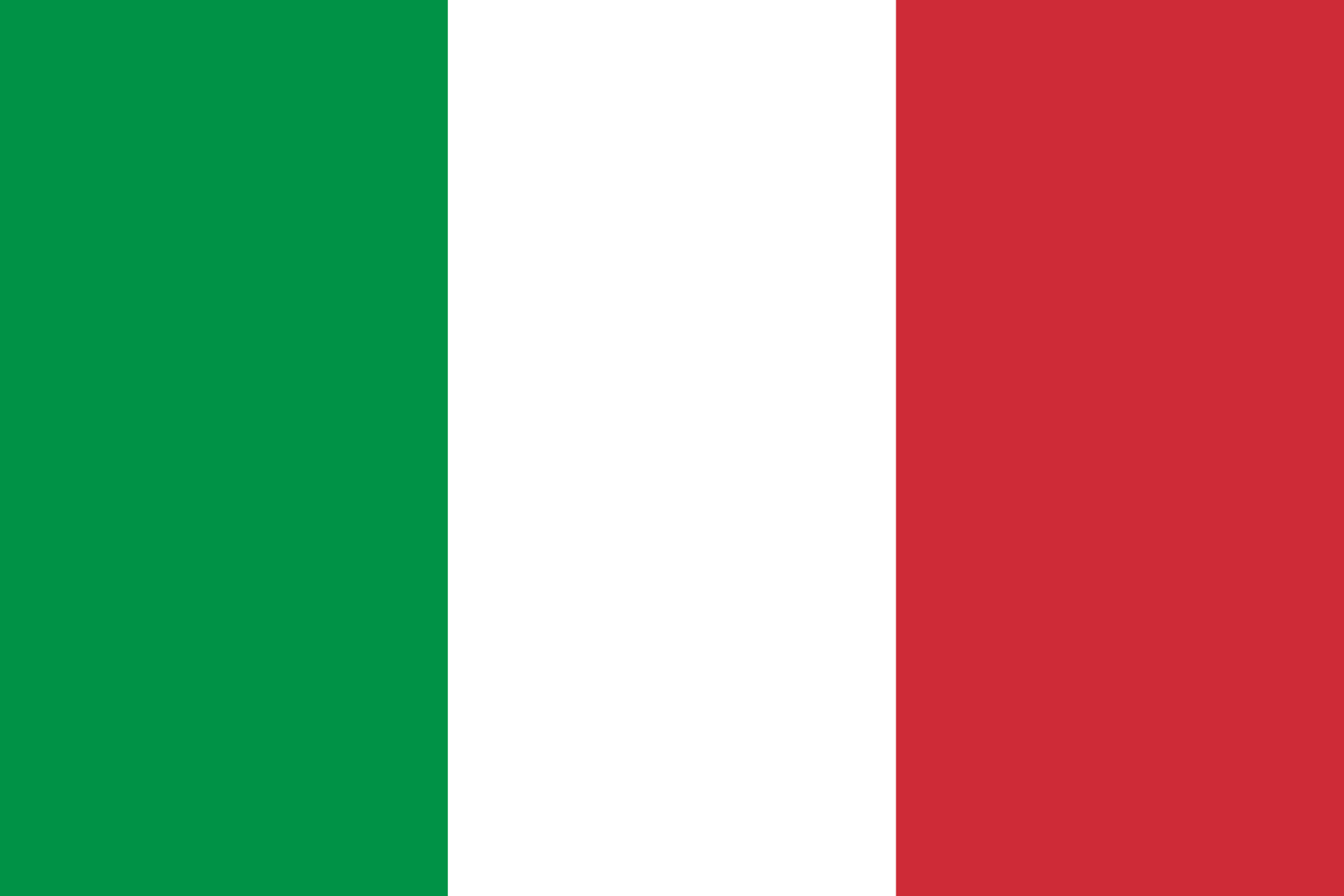 Which language is this?
?
?
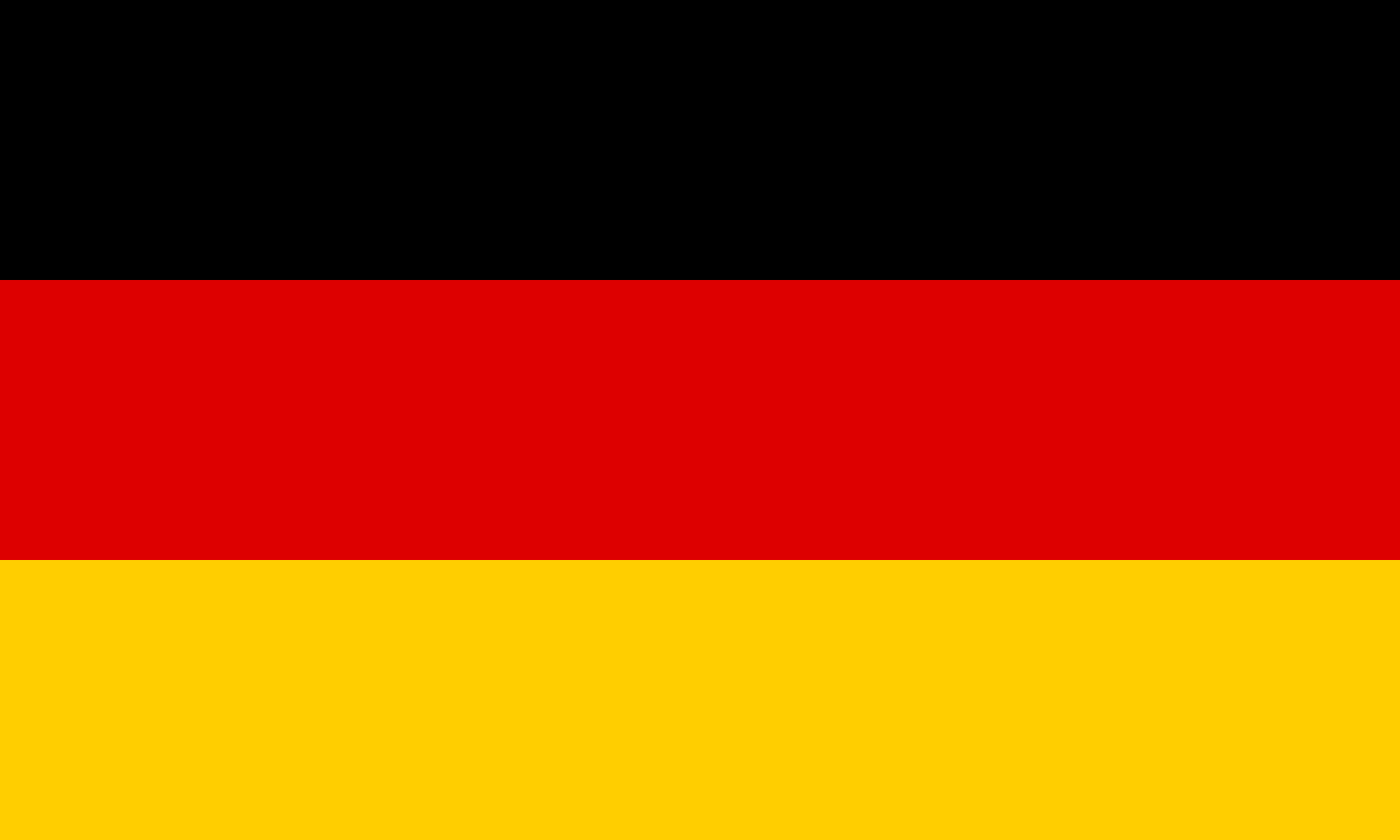 ?
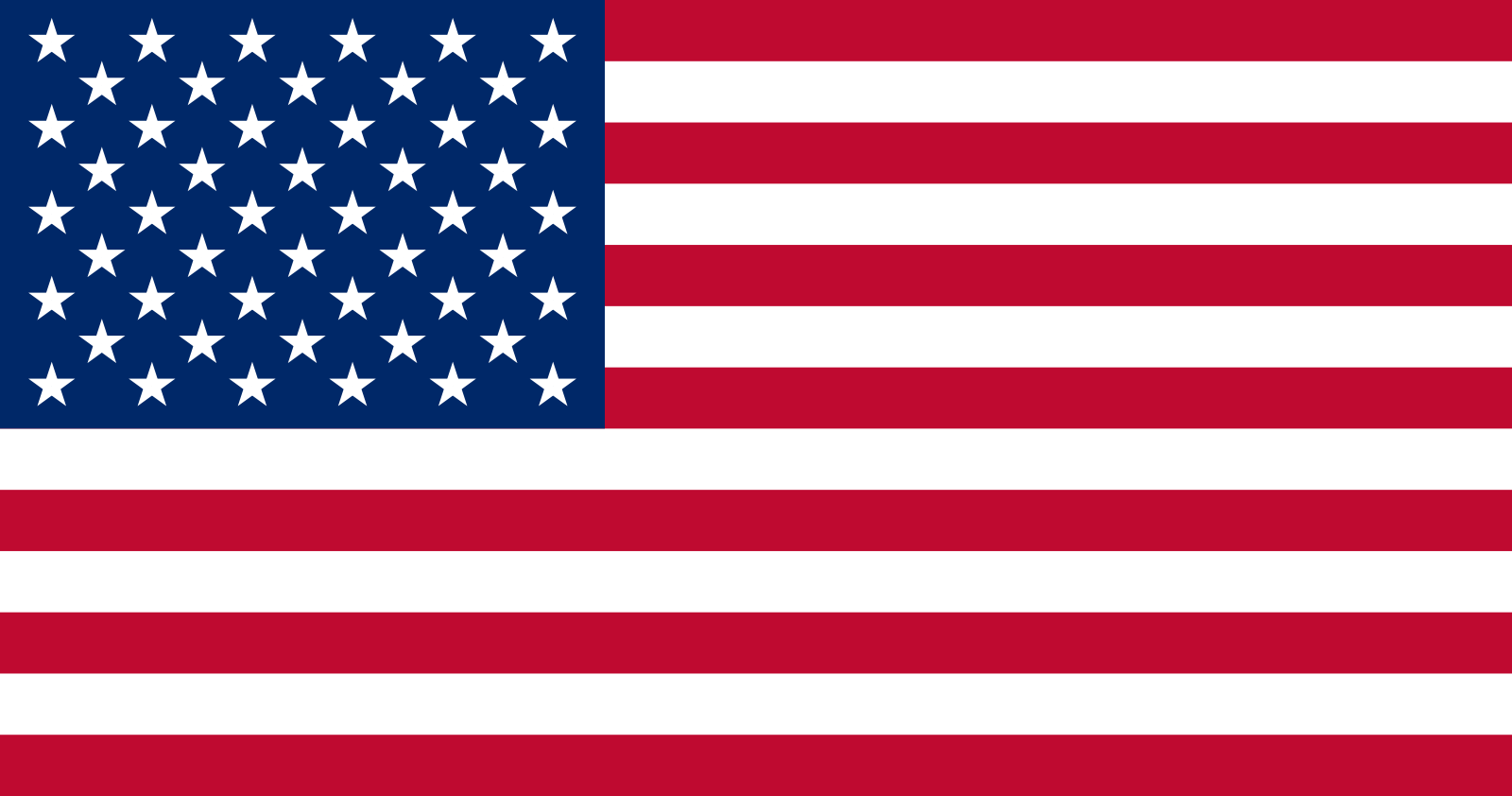 Language verification
Is this Chinese?
?
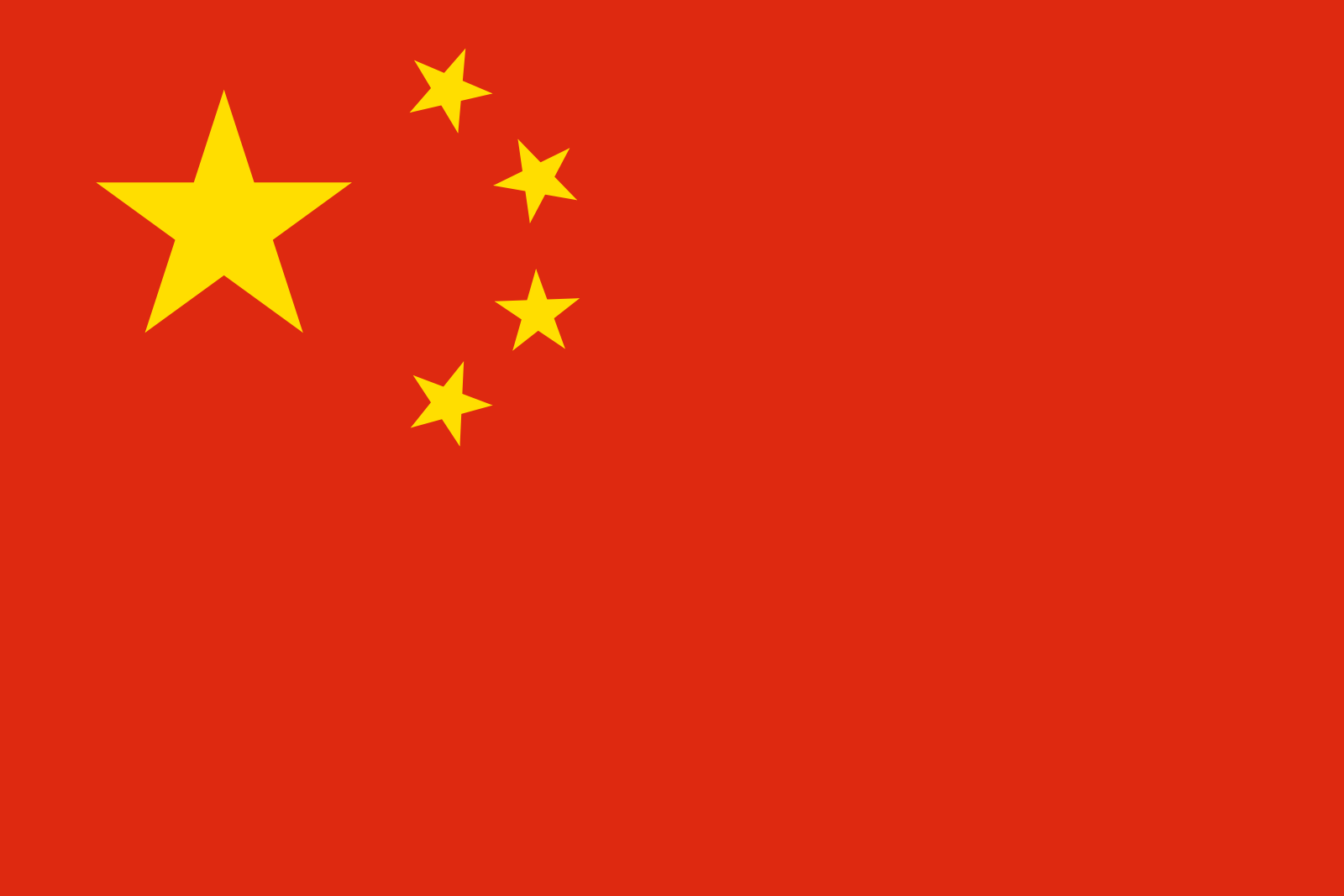 Open set  v.s. zero-resource
Open set将训练集之外的数据都标识为unknown，识别目标还是以训练集中的语种为主。

Zero-resource 则是类似于说话人识别的过程，训练集之外的数据都有自己所属的国别标签，训练目标是识别这些集外的语种。
Model  for each language
English
Chinese
Verification Phase
Feature extraction
Verification
decision
Accepted!
Claimed identity: Chinese
zero-resource language verification
Enrollment Phase
Enrollment speech for each language
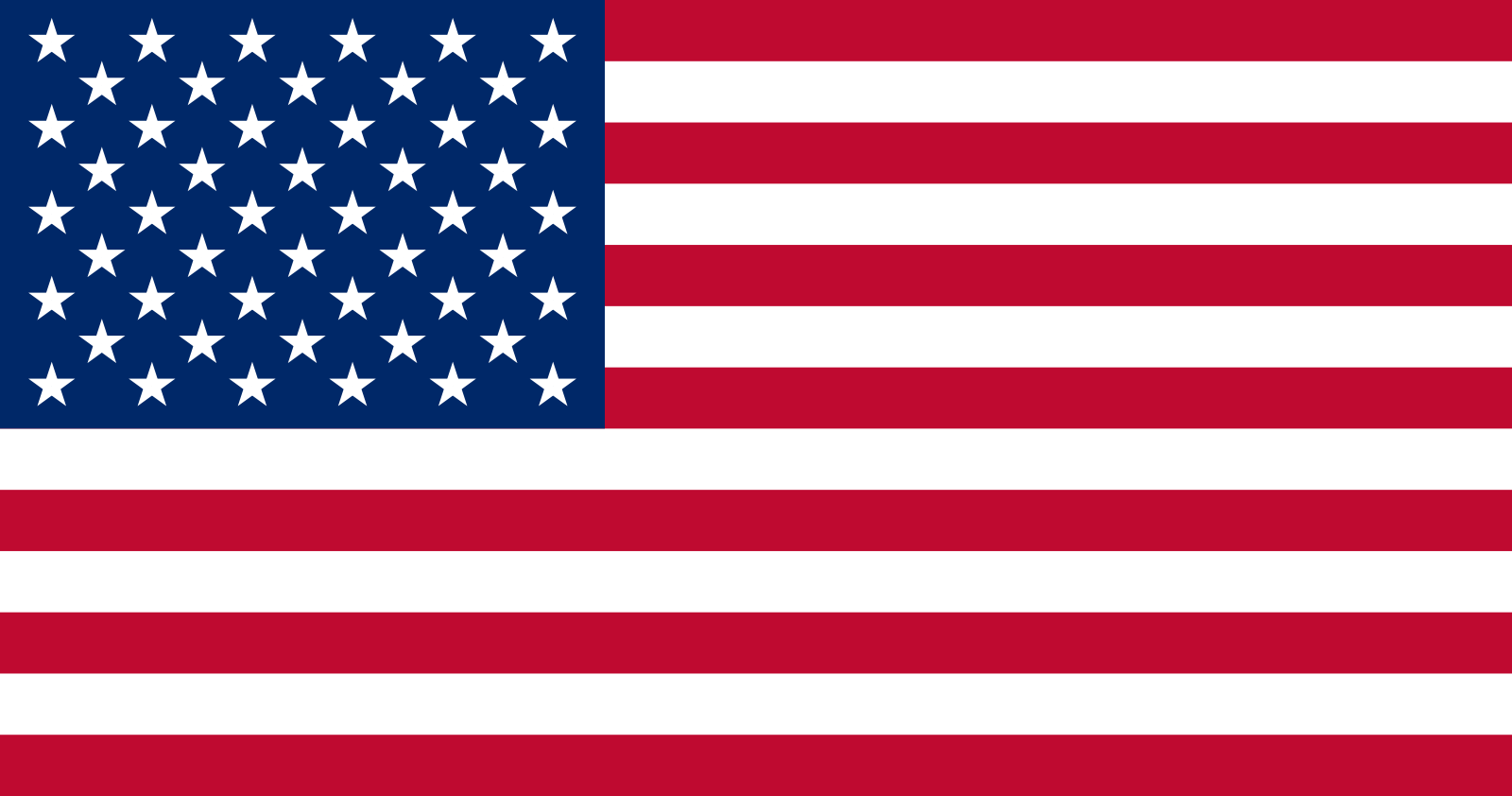 English
Feature extraction
Model training
Model training
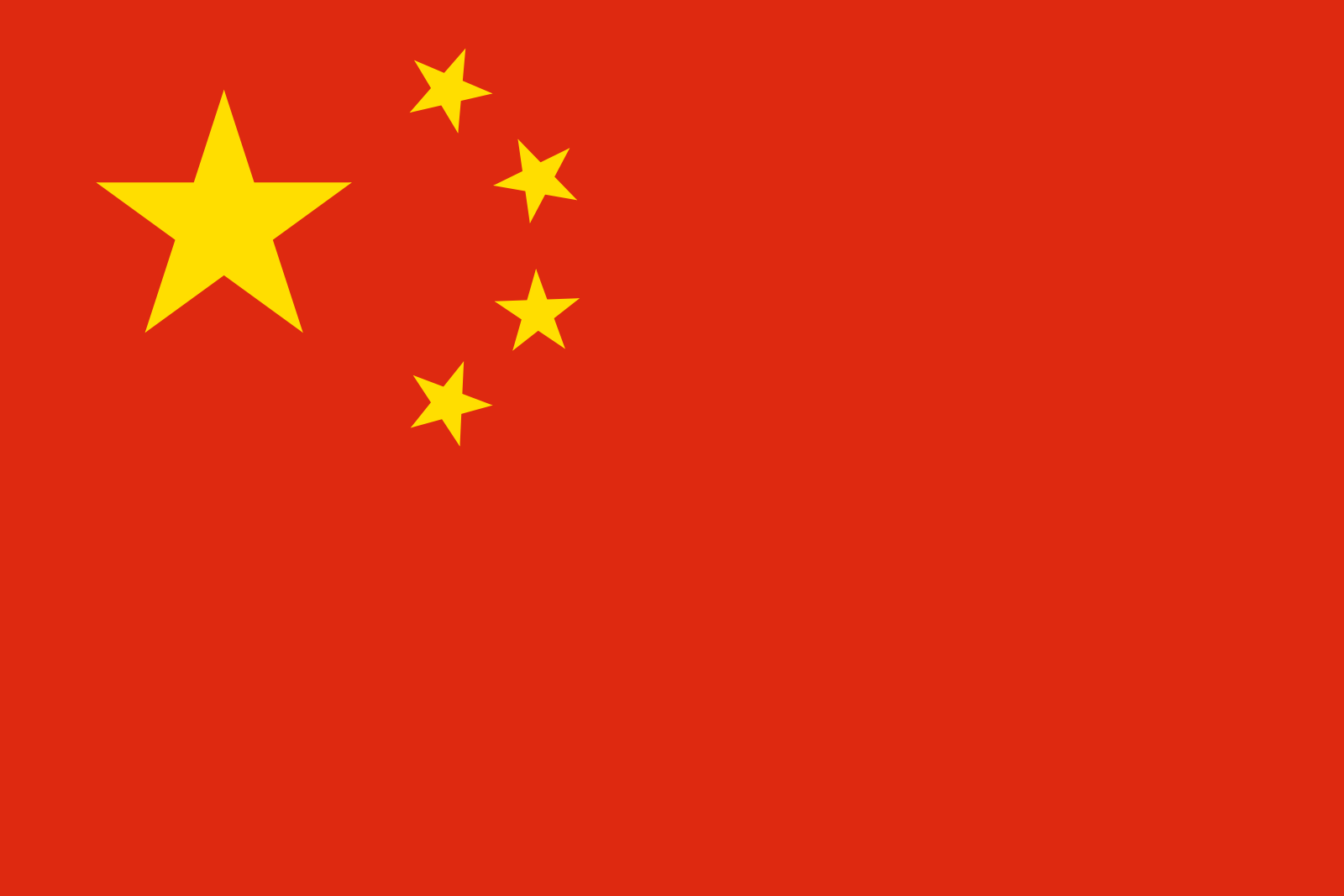 Chinese
Verification
decision
Why we do this？
对于一些低资源的语种，如果有这样一个语种识别系统，我们便可以在有丰富资源的语言上训练好一个语种识别模型，然后让用户注册几句话，以后我们便可以识别这一低资源的语言。
[Speaker Notes: 更符合实际需求]
Experimental set-up
Data set: AP18-OLR
training set: 94285 utterances,10 languages 
enroll and test set: 8 languages different from the training set, total 1264 utterances(enroll 80 and 160)
Baseline test set: 10 languages, 1000 utterances and 2000 utterances
Model
I-vector
D-vector
Results
Baseline EER
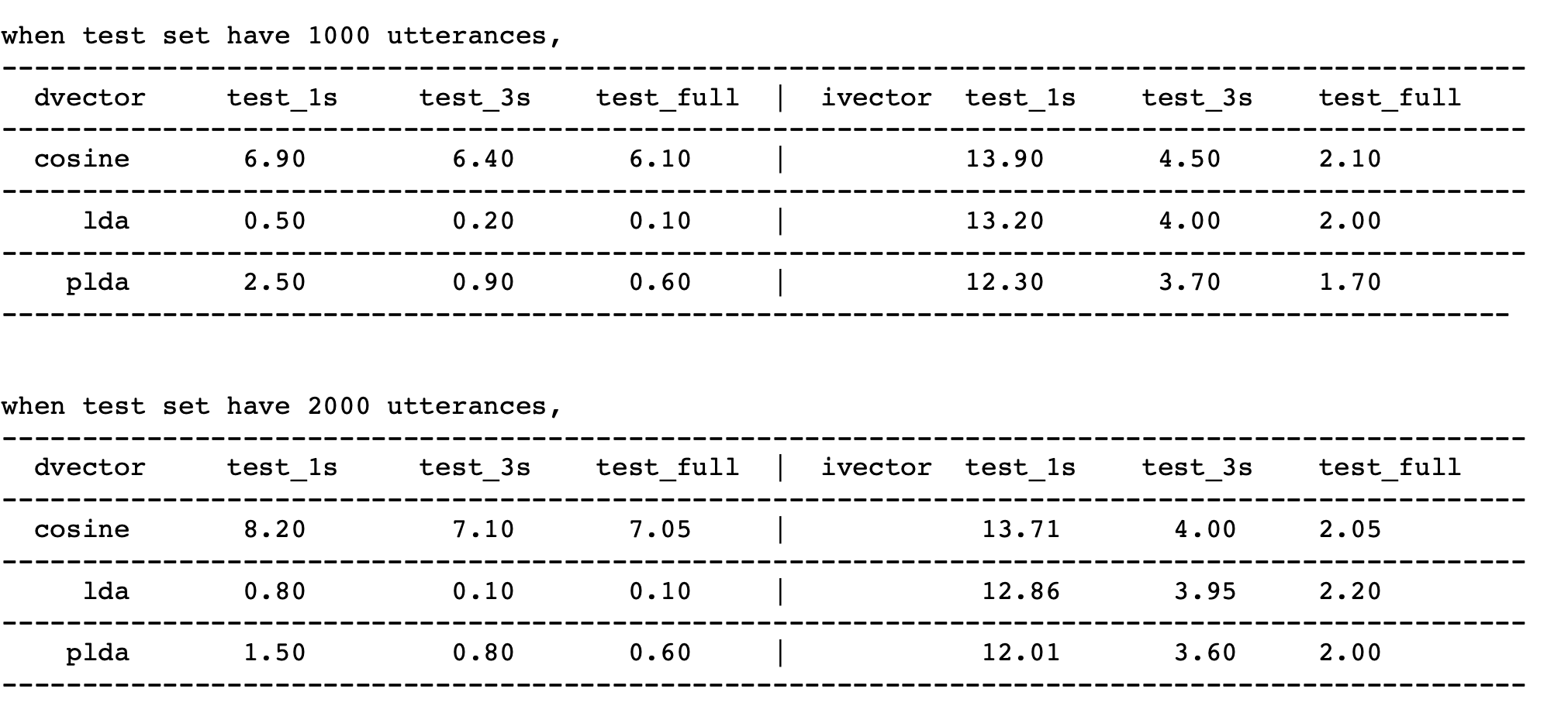 Results
Zero-resource
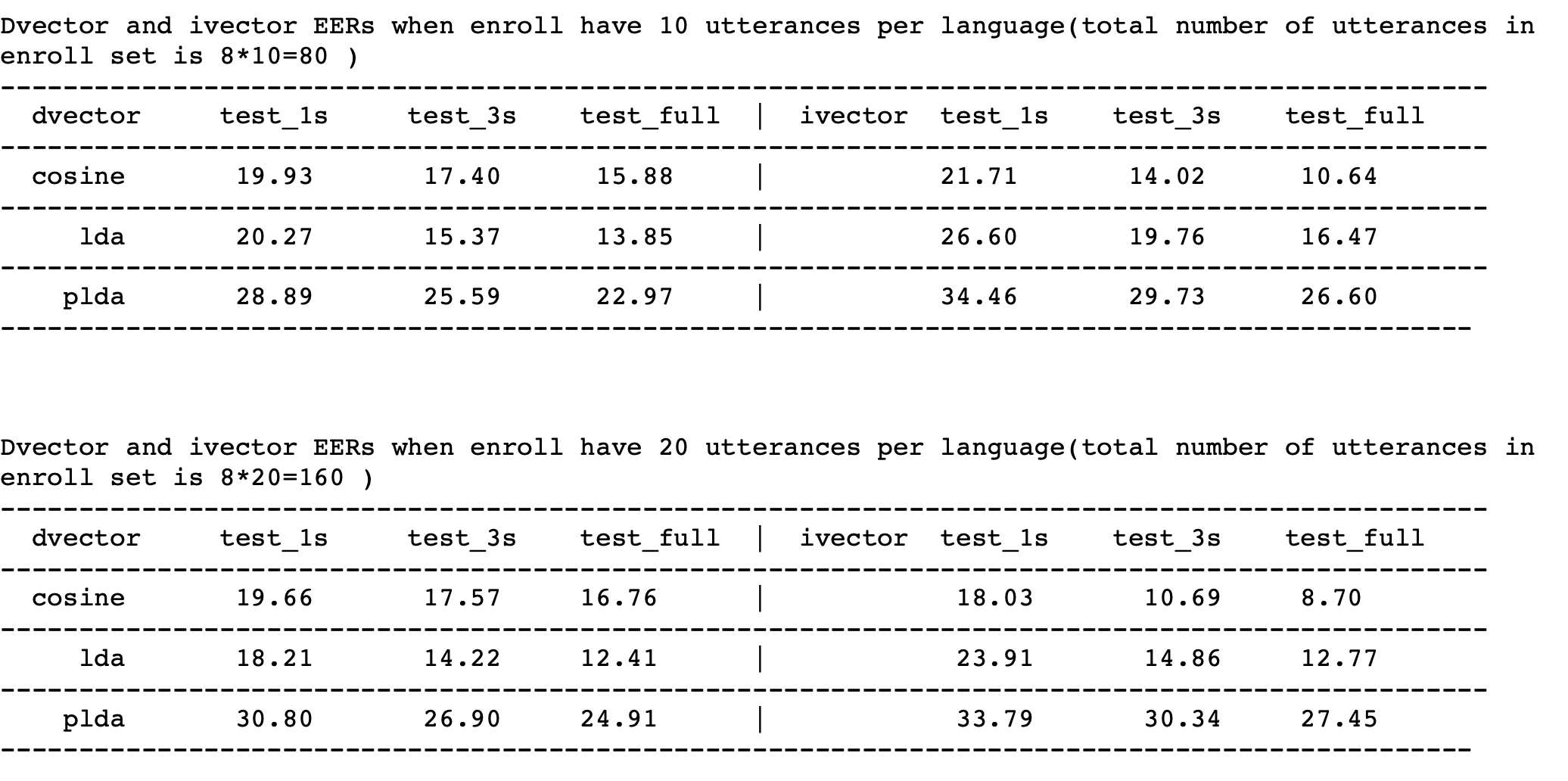